Presentation to Legislature’s Special Committee on Local Service Consolidation
By:  Larry N. Arft, City Manager
City of Beloit
Phil Boutwell, Assistant to County Administrator
County of Rock
October, 2010
Brief History
Brief History of how we reached the point of completing a consolidation study for Public Health Services

On at least three separate occasions in the past, the City had studied health service consolidation.
Political/personal reasons made earlier efforts unsuccessful.
The last discussion was initiated in 2002 and carried over into both the election of a new City Council and the appointment of a new City Manager (2003).
Some preliminary studies were completed in-house, with the local Health Department strongly recommending continuation of a separate department.
The changed political environment with new, more business oriented and cost conscious City Council, leads to a more serious discussion of the benefits of merging Health Departments.
2
Brief History - Continued
Both the City Council and the Rock County Board vote to establish a Merger Study Committee and to authorize a formal study process. 
An RFP was issued in late 2004, resulting in the selection of Virchow Krause & Company, now part of Baker Tilly, to conduct a detailed study. 
Virchow Krause worked closely with the committee, which had representation from all of the potential stake holders, to thoroughly analyze the potential impact of a merger, including benchmarking the process against successful Health Department mergers that occurred in other communities.
The next series of slides are from the Virchow Krause presentation of their findings to both the Beloit City Council and Rock County Board, which explains the study process, the potential economic impact, and the treatment of existing Beloit employees if the merger were approved.
3
Beloit/Rock County Public Health Merger Study
Heidi Pankoke, Project Manager
Rob Lefeber, Project Consultant
August 15, 2005
Objectives of Project
Identify and analyze current services
Use comparative information and apply industry standards to guide merger
Facilitate work groups and present information to Merger Study Committee 
Assist in the development of budget and planning documents to implement merger
Identify potential providers for human services currently provided by Beloit
5
Project Methodology
Review of background information (staffing and budget, position descriptions, state regulations, program utilization and outcome data)
Input from work groups
Review of practices and operations of three other merged health departments
	(Brown, Eau Claire and Kenosha)
6
Public Health Services
Comprehensive list of over 40 programs in public health nursing, environmental health and health education
Only 9 areas were highlighted for further analysis due to differences in service approach or delivery
Areas of difference were presented to Merger Study Committee
7
#1 - Community Needs Assessment
BHD uses a structured approach and comprehensive assessment model
RCHD relies on other available information and outside entities to  work on identified issues
Comparables use comprehensive approach
MSC recommended comprehensive approach
Health educator position is key to this function
8
#2 – Health Education
BHD uses a centralized model with a health educator to coordinate and deliver services
RCHD uses various agency staff in providing health education services; no central coordinator
Comparables use health educator model MSC recommended health educator model
9
#3 – Adult Health Home Visits
BHD provides health visits for assessment, education, referral and follow-up, health surveillance and ongoing management of physical, mental and social health issues
RCHD provides phone screening and referral to other agencies; home visits made for public health service needs
Comparables limit services through screening and focus on a narrower adult population than BHD
MSC recommended adoption of RCHD model to refer individuals to other appropriate agencies and continue doing home visits to address public health issues
10
# 4 – Childbirth Education
BHD offers classes to non-English speaking Hispanic women (32 attended)
RCHD refers women to medical providers
None of the comparables directly provide childbirth education – typically medical providers offer this service
MSC recommended referral to hospitals to provide classes unless needs are not being met and a qualified bilingual nursing staff is available
11
#5 – Children w/ Special Health  Care Needs
Includes children up to age 21 with long-term chronic physical, developmental behavioral or emotional illness or condition (e.g., leukemia, diabetes, autism, ADD, severe asthma)
BHD uses referral and follow-up model; 25% receive case management from BHD
RCHD uses case management model
MSC recommended case management model, with flexibility to refer or case manage as appropriate
12
#6 – Newborn Visits
BHD attempts to contact all parents and newborns with a visit – 65% received a visit in 2004
RCHD targets visits based on over 30 risk factors (medical, social, financial, prenatal, postpartum and infant health)
MSC recommended newborn visits based on risk factors
Approximately 50% of all Beloit births are to single mothers – one of the risk factors
13
#7 – Prenatal and Perinatal Care Coordination
BHD provides services to high-risk mothers through an office visit model due to referral agreement with WIC; home visits are made if necessary
RCHD provides similar services through a home visit model (once every 3 weeks from pregnancy through 1st year)
MSC recommended a hybrid model to include home visits and office visits from WIC referrals in Beloit
14
#8 – Childhood Lead Poisoning Prevention
BHD identifies high risk cases and provides education through newborn health visits
RCHD identifies high risk cases through a review of all birth certificates to identify newborns living in pre-1950 homes and provides information through lead education visits
MSC recommended adoption of comprehensive and systematic birth certificate case identification model
15
#9 – Food Inspection
BHD conducts an announced and an unannounced inspection annually; also coordinates food managers classes and proctors the exam
RCHD conducts an unannounced inspection annually, with follow-up inspections as necessary
MSC recommended annual unannounced inspection model and coordination of food manager classes throughout the County
16
Overall Service Impact
Maintains current level of direct service staff 
and
Enhances health services countywide due to:
Health educator/grant writer position
More comprehensive community needs assessment process
Satellite office in Beloit to serve City and southern Rock County residents
17
Overall Fiscal Impact
Proposed merger staffing level is 37.20 FTE (2.20 less than combined total of two departments)
Proposed merger tax levy is $169,000 less than combined total levy of two departments
Represents “merger dividend” – savings that accrue from the merger
18
Staffing Plan Assumptions
Recommended service delivery model selected by Merger Study Committee
Current service delivery model for common program areas
Current staffing by program and classification
Current program utilization
19
Proposed Staffing Plan
Additional staffing to Rock County:
Public Health Nursing Supervisor	1.0 FTE
Public Health Nurse				4.0 FTE
Sanitarian II					1.0 FTE
Health Educator				1.0 FTE
Administrative Assistant			1.0 FTE
Public Health Aide				0.6 FTE
								8.6 FTE
20
Satellite Office
Proposed organizational chart on p. 43
Assumes 7 FTE will be located in satellite office
Open daily
Serve public health needs of City of Beloit and greater southern Rock County area
21
Comparative Budget
22
Fiscal Impact on Beloit
Beloit’s tax rate would decrease from approximately 48 cents to 21 cents per $1,000 of assessed value

Property taxes on a $150,000 home for City residents would decrease from approximately $71 to $31 under the proposed merger
23
Key Budget Assumptions
Budget for merger on p. 46
Expenditures
Addition of 8.6 FTE
Additional operating expenses
One-time start-up costs
Revenues
Hold harmless for state revenues
Environmental health inspection fees
24
Human Services Programs
Beloit Health Department provides several HS programs not typically provided by health departments
Supportive Home Care
Personal Care
Home Companion Registry
BOBBY Program
25
HS Program Transition
Not part of the merged health department
Qualified agencies exist to continue services to Beloit clients
Maintenance of existing client/caregiver relationship is important for SHC and PC
Qualified agencies are interested in hiring existing caregivers
26
Human Services (con’t)
Anticipated 3 month transition for SHC and PC
Home Companion Registry – possibility of finding a United Way funded agency to continue program; continued CDBG funding
BOBBY Program – County to contract with another provider; joint discussion of potential providers
27
Merger Transition Issues – Employee Transition
Agreement between the City and County and the County’s bargaining unit representing RCHD employees
Treatment of severance issues for non-represented BHD employees leaving City employment
Information to City employees about their employment options
28
Merger Transition Issues - Governance
Amend City ordinances to dissolve BHD/Board of Health and reflect the merged department
County to appoint City of Beloit representation to County Board of Health
City to create an ad hoc health services committee
29
Merger Transition Issues – Intergovernmental Agreement
Identify the terms and conditions of the merger:
City representation on the County Board of Health
Service model
Satellite office
Treatment of BHD employees interested in transitioning to the merged department
Access to records
30
Merger Implementation
State supports the merger/Health Department grants funding waiver/levy limitation legislation amended to reflect transfer of service from one jurisdiction to another.
Following the issuance of the report, both the Beloit City Council and the Rock County Board voted to approve the merger.  
An Intergovernmental Agreement (IGA) between the City and County is approved, incorporating all the terms and conditions of the merger, which is critical to final merger approval.
31
Merger Implementation – Cont.
Key components of the IGA included:
Recitals in front of Agreement provide a detailed history and rationale for the merger
Agreement makes it clear that the City will transfer all Public Health services to County jurisdiction
County commits to open and maintain a South County, satellite health care office in Beloit 
County commits to minimum staffing plan for the South County satellite office
County commits to maintain services in Beloit so long as the County maintains a Public Health Department
32
Merger Implementation – Cont.
Key components of the IGA – Cont.
The City agrees to make necessary ordinance amendments to support County operations within the City limits.  
Through its Board of Health and Health Department, the County commits to enforce all public health related ordinances within the City.
The County agrees that at least one member of the Rock County Board of Health shall be a City of Beloit resident.
The City agrees to transfer furniture and equipment to the County at no cost.
33
Merger Implementation – Cont.
Key components of the IGA – Cont.
County agrees to give preferential consideration (but no blanket commitment) for employment of Beloit Health Department employees.
County agreed to certain provisions related to pay and benefits for former City employees within the parameters of the relevant Collective Bargaining Agreements.
The City agrees to maintain all paper and computerized records from its former Municipal Health Department, and to make those records available to County upon request.
34
Merger Implementation – Cont.
Key components of the IGA – Cont.
Future funding for the consolidated Health services shall be under the exclusive control of the Rock County Board of Supervisors.
The County agrees to assume all Memorandums of Understanding (MOU’s) and to assume responsibility for the division of services under MOU’s currently in place between the City and various State agencies related to environmental and public health matters.
The term of the Agreement is to continue in full force and effect, so long as the Health Department and Board of Health are maintained by Rock County government.  
The County agreed to maintain statistics related to Public Health services provided Beloit residents, and to provide a copy to the City on an annual basis.
35
Merger Implementation – Cont.
Rock County initiates a screening/selection process for all City Health Department employees, most of whom were ultimately hired by Rock County.
County establishes the South County office in Beloit, which operates in close proximity to the existing satellite office for the Rock County Human Services Department.
City Council establishes a Transition Oversight Committee, which met for one full year on a regular basis with representatives from Rock County to monitor the transition and full implementation of services by the Rock County Health Department.
Merger successful.  Rock County continues to provide all Public Health related services to the City of Beloit, as they have for many years to the balance of Rock County.
36
Merger Implementation-Cont.
Non-traditional Human Services provided by the Department are parceled out to local Social Service agencies and/or other departments of the Municipal government. 
All services and programs serving the public remain in effect following completion of the merger.
Property tax levy, reduced in stages over two years to reflect the transition of cost to County/County’s levy, increased for Beloit property owners to reflect the change in service delivery.
37
State Support/Encouragement for Service Consolidation
Consider grant/no interest revolving loans to help jurisdictions cover transition and study costs.
Explore possible constitutional amendment to allow jurisdictions to maintain differential property tax rates and service levels for various areas within the governmental unit.
Make sure statutory regulations for municipalities, including tax levy limitation, expenditure restraint, shared revenue and other relevant statutes include provisions for shifting services from one jurisdiction to another.
38
State Support/Encouragement for Service Consolidation – Cont.
Study existing size and organization of local general purpose units of government to determine whether or not modifications should be implemented (mandated) legislatively. 
Ensure that existing provisions for monitoring the creation of new units of government provide for sufficient regulatory control by an oversight state agency, to prohibit the unnecessary proliferation of additional units of local government.
Consider financial incentives beyond direct cost reimbursement to encourage the merger of both services and units of government, based upon established criteria.
39
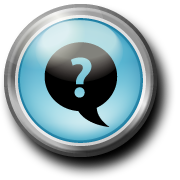 THANK YOU!QUESTIONS?
40